Conservação baseada em evidências
Carla Morsello
Plano de aula
Aula teórica entremeada por solução de dúvidas dos alunos
Trabalho em grupo sobre os casos de estudo:
Discussão análise dos casos
Levantamento de evidências
Análise das evidências
Teoria da mudança
8/2/20XX
2
Objetivos da aula
Entender a importância das evidências na  prática de conservação: e.g. ameaças, consequências e intervenções de conservação
Apresentar aspectos importantes para levar em conta na análise de evidências
Começar a articular a análise do problema de conservação dos grupos: TdM (ToC) e avaliação do peso das evidências
3
Para que a conservação seja efetiva e eficaz (menor custo), ela deve ser pautada por evidências científicas
Mas o que são evidências?
4
Exemplo de Texto de Rodapé
O que são evidências?Variações no entendimento
PESO
(Fonte: Salafsky et al., 2019)
5
Evidências
Conjunto de informações relevantes, utilizadas para avaliar uma ou mais hipóteses relacionadas à questão de interesse.
Informações que informam as inferências a respeito de uma condição, causa, predições ou resultado em uma avaliação
Evidência científica:  informações coletadas por métodos científicos como estudos publicados revistos por pares e não publicados (teses ou relatórios).
6
Mas, na prática, a tomada de decisão é pobre, geralmente sem fundamentação nas evidências
7
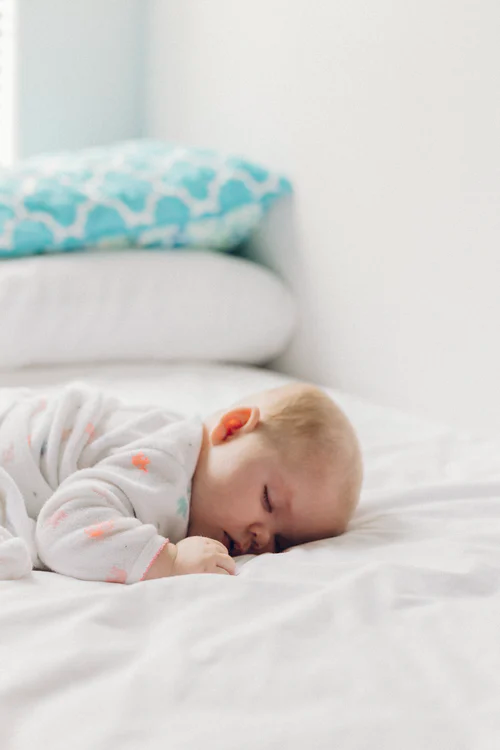 Exemplo: morte súbita em bebês
Síndrome da morte súbita infantil: epidemia de 1960- 70
Em países ricos> 1 em 250 nascidos vivos
1980s: Dr. Peter Flemming percebeu fator comum: bebés de barriga para baixo; livro popular
Coleta de evidências e publicação: 1 em 3000 crianças
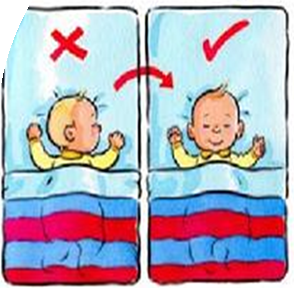 8/2/20XX
8
Exemplo de Texto de Rodapé
[Speaker Notes: O exemplo que usamos aqui é o da síndrome da morte súbita infantil, que foi uma epidemia nas décadas de 1960 e 1970.
Em seu auge, bebés em países ricos morriam a uma taxa de 1 em 250 nascidos vivos.
Pouco antes deste período (1955), um livro sobre bebés e cuidados parentais produzido pelo Dr. Spock recomendava que os bebés dormissem de barriga para baixo. Isso era para evitar que se engasgassem com o vómito durante a noite.]
Na conservação da biodiversidade...
Prática embasada em evidências é incipiente
Fontes de informação mais comuns são evidências pouco robustas.
 Exemplo nas Broadlands (leste da Inglaterra):
(Fonte: Sutherland et al., 2004)
9
Razões para a negligência?Tipologia das 230 barreiras e facilitadores
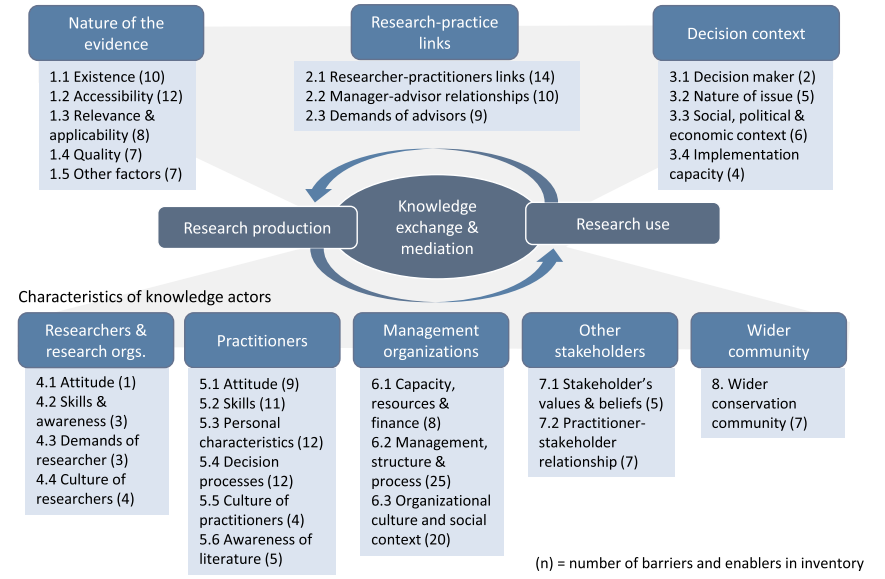 8/2/20XX
10
(Fonte:Walsh et al, 2019)
(Fonte: Sutherland, 2022)
11
Problema: consequência é crença em dogmas
Crença em dogmas não comprovados sobre ameaças ou resultados de intervenções de conservação
Exemplo: Qual a consequência de prover renda alternativa?
Reduz atividades impactantes (hipótese ou dogma)
Não tem efeitos (possível)
Permite investimentos em gado, serra elétrica (possível)
Aumenta a atração da localidade (possível)
(Sutherland, 2022)
12
Exemplo de Texto de Rodapé
Soluções
Seguir  modelo da área médica e outras que avançaram em procedimentos que promoveram a coleta , sistematização e o uso de evidências na prática
13
Como é a abordagem baseada em evidências?
8/2/20XX
14
Exemplo de Texto de Rodapé
Origem da prática moderna baseada em evidências
Experimentos por James Lind desde 1747 com escorbuto em marinheiros
Conceito  moderno surgiu na prática da Medicina 
Cochrane: procedimentos e terapias pouco eficazes; necessário sistematizar evidências
Criou-se procedimentos e “infraestrutura” 
Adotada por outras áreas orientadas a ações, como: educação, pobreza, serviço social, análise de risco
(Fonte: Salafsky et al., 2019; Sutherland, 2022)
8/2/20XX
15
Exemplo de Texto de Rodapé
[Speaker Notes: Para o experimento com marinheiros, ver o capítulo de livro do Sutherland. Em resumo, ele deu 2 colheres de suco de limão por dia em um determinado navio e comparou com outros que não tiveram nada.]
Avanços na conservação
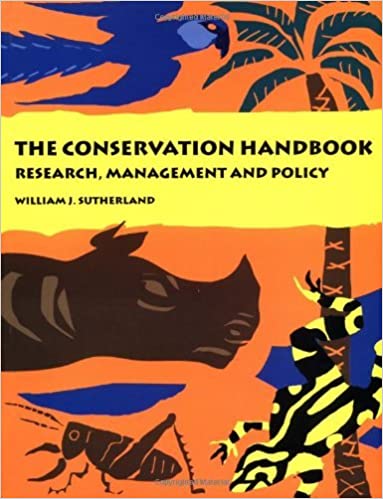 Início com livro de Sutherland
Andrew Pullin e Centro de Evidências Ambientais (CEE: https://https://environmentalevidence.org/)
Cambridge e o Conservation Evidence (Sutherland; https://www.conservationevidence.com/)
Revisões sistemáticas
Guias para uso de evidências em diferentes áreas
Treinamento, divulgação
Revista científica, livros
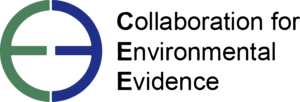 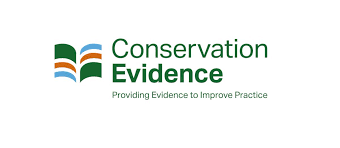 16
Exemplo de Texto de Rodapé
Projecto “Conservation Evidence”
190 actions
162 actions
454 actions
129 actions
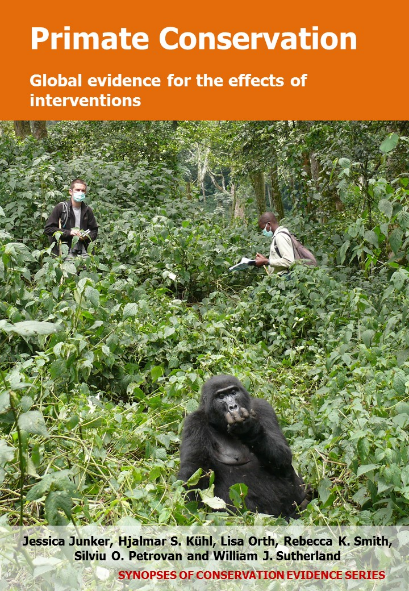 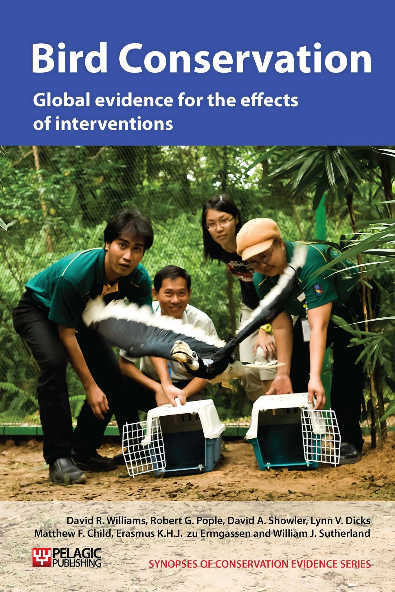 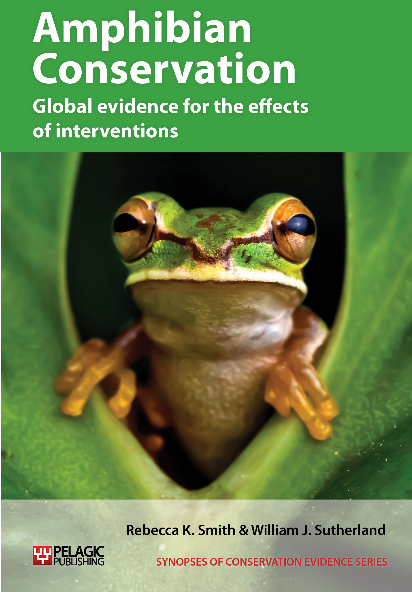 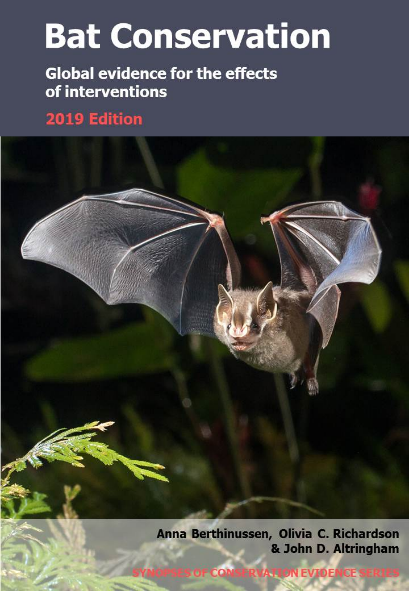 Pretendem cobrir todos os principais tipos de habitat e taxas nos próximos anos
122 actions
119 actions
125 actions
161 actions
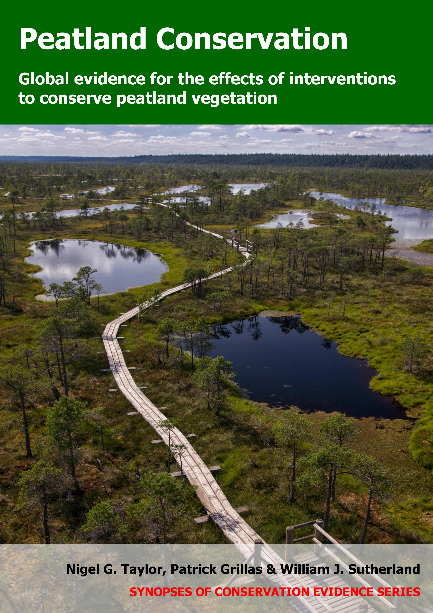 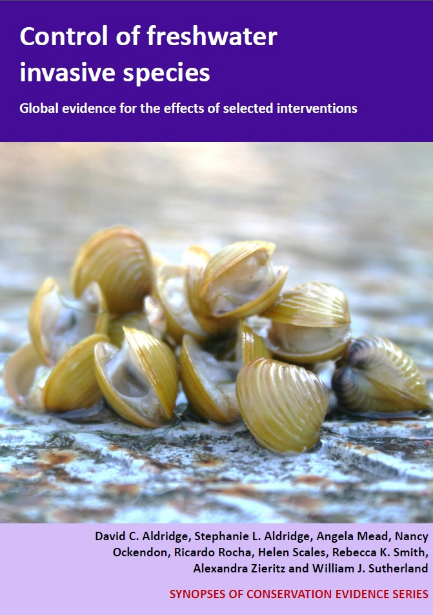 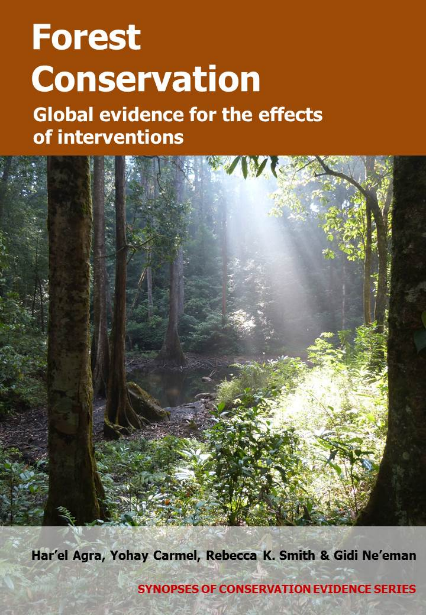 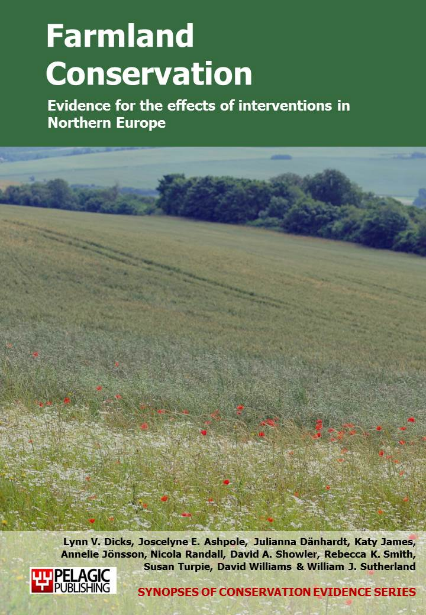 [Speaker Notes: Este projeto tem crescido rapidamente e já concluiu a revisão e o resumo da eficácia das ações de conservação para aves, anfíbios, morcegos, primatas, florestas, terras agrícolas, turfeiras, invertebrados bentónicos marinhos e mamíferos terrestres.
E o projeto ainda está em andamento, com o objetivo de cobrir ações de conservação para todos os principais tipos de habitat e táxons nos próximos quatro anos.
Portanto, é bastante abrangente.]
Vantagens da fundamentação em evidências
(Sutherland, 2022)
18
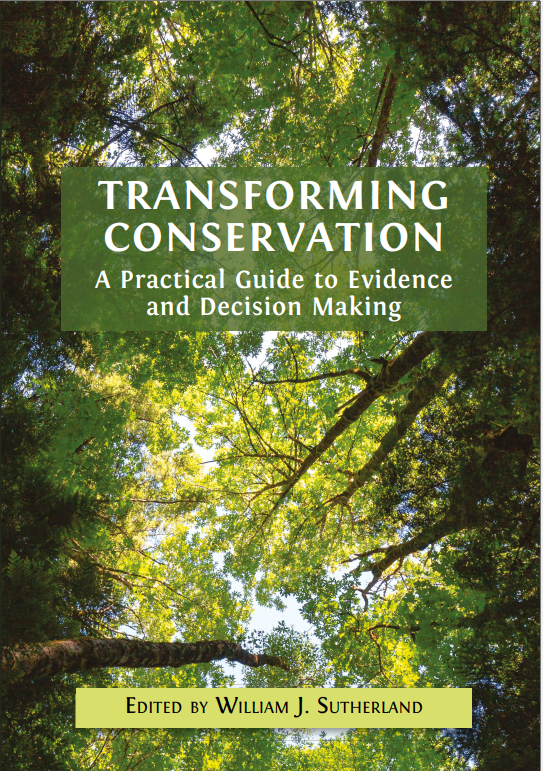 Outros avanços
Existem poucas organizações públicas (e.g., (e.g., US Fish and Wildlife Service; Fisheries and Oceans Canada),  ONGs (e.g. Kent Wildlife Trust) e financiadores (e.g., Whitley Fund for Nature) que adotaram essa orientação 

Livro de Sutherland (2022) detalha ações dessas organizações, assim como causas,  soluções e procedimentos para avançar.
8/2/20XX
19
Exemplo de Texto de Rodapé
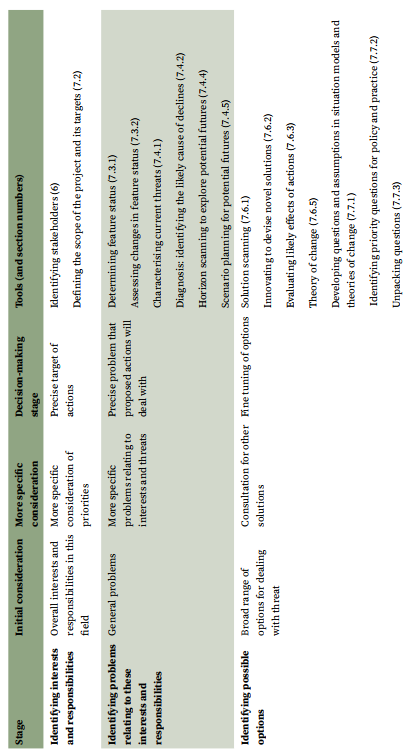 Exemplo de tabelas do livro (1)
20
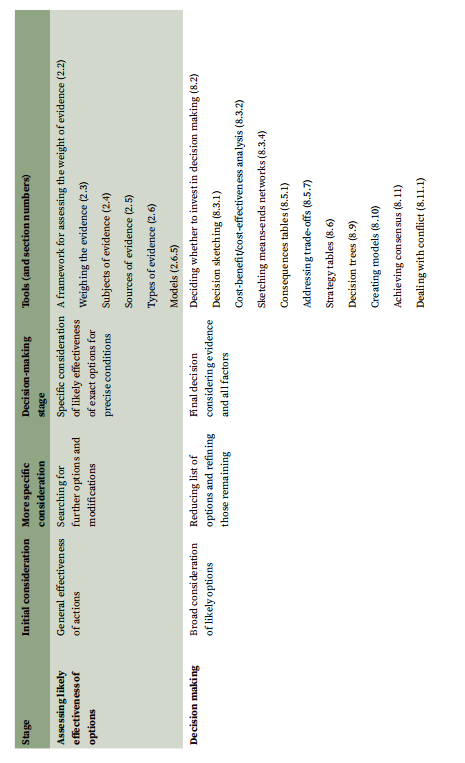 Exemplo de tabelas do livro (2)
21
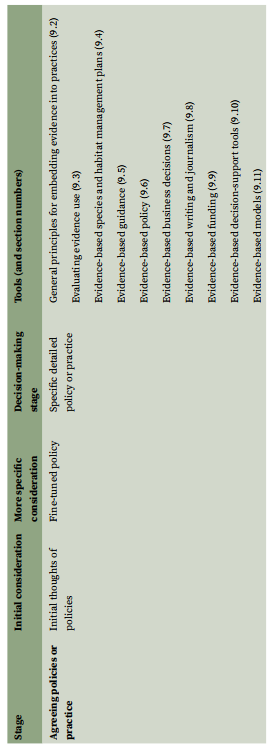 Exemplo de tabelas do livro (3)
22
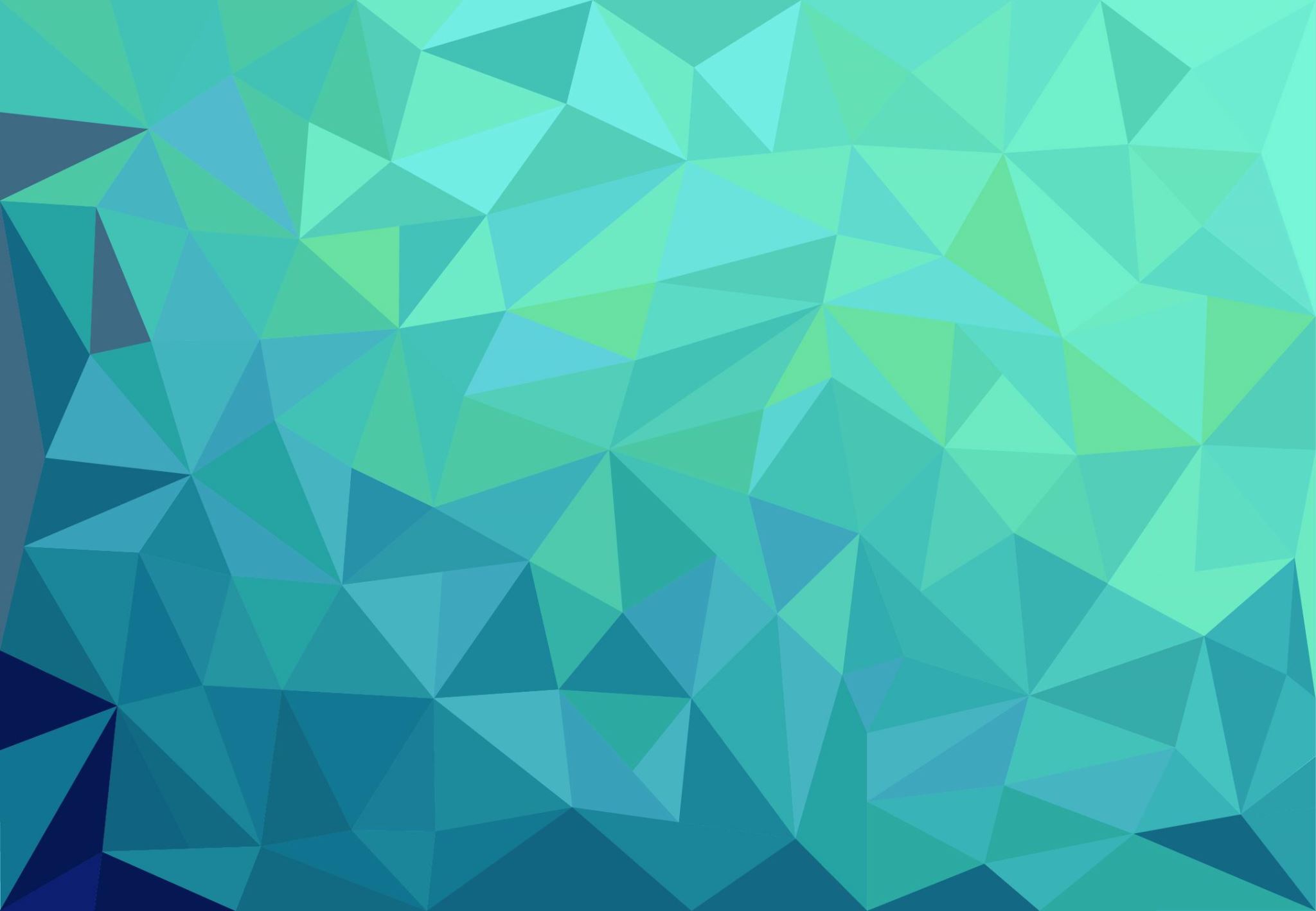 Processo de tomada de decisões baseadas em evidências
23
8/2/20XX
Exemplo de Texto de Rodapé
Mudar processo de tomada de decisão
Modelo atual de tomada de decisão
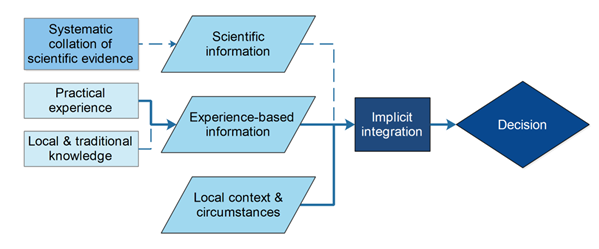 Do modelo atual, para aquele baseado em evidências
Evidências de diferentes tipos
Modelo esperado de tomada de decisão
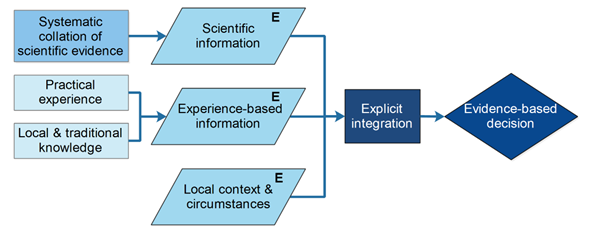 24
8/2/20XX
Exemplo de Texto de Rodapé
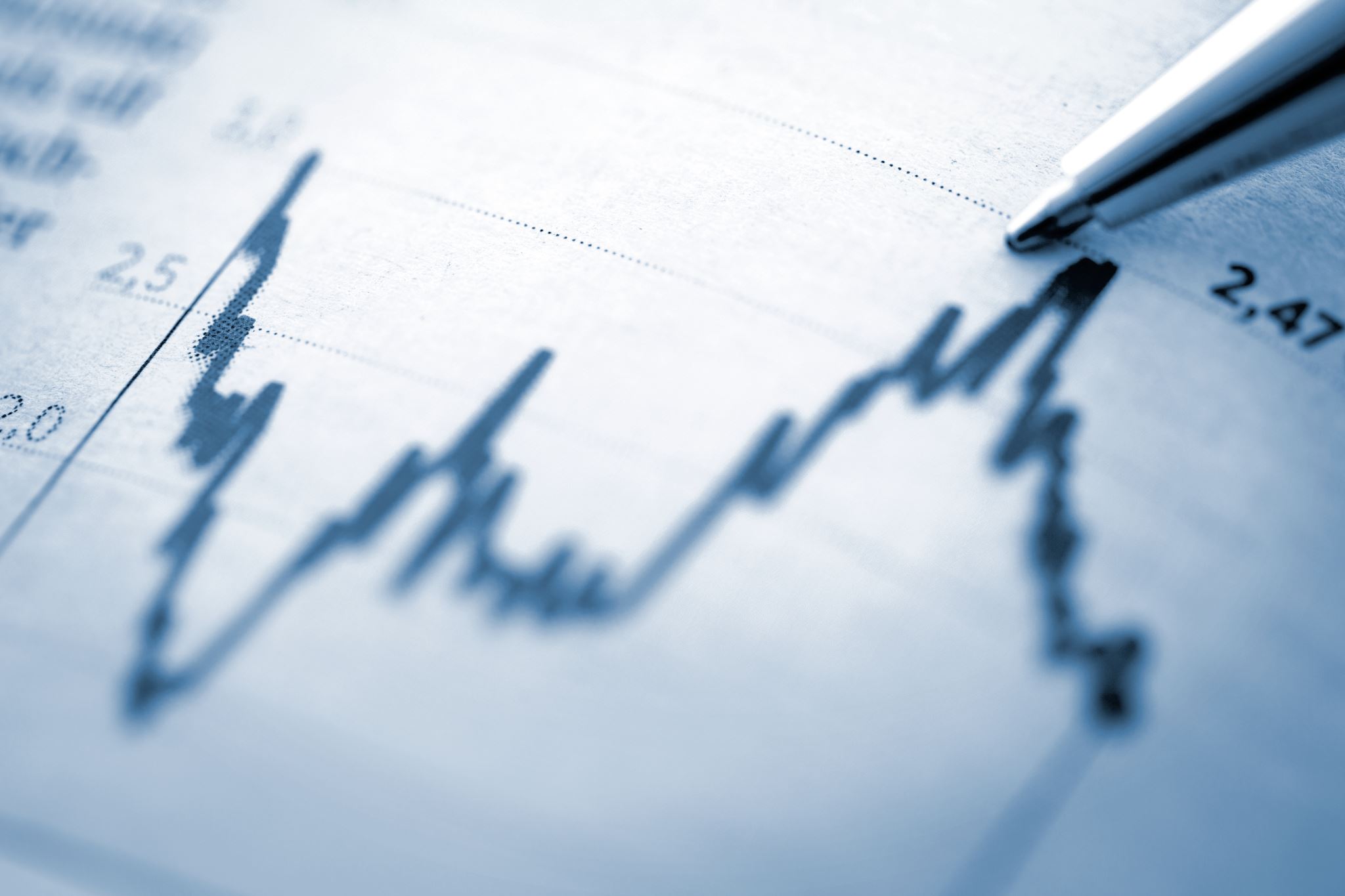 Formulação das hipóteses
Pela definição, evidências são o conjunto de informações relevantes, utilizadas para avaliar uma ou mais hipóteses relacionadas à questão de interesse em conservação.
A qualidade da hipótese é afetada pelo seu detalhamento e especificidade

H1: Os pagamentos por serviços ambientais reduzem o desmatamento.
H2: (melhor): Pagamentos de serviços ambientais em valores acima do custo de oportunidade levam à redução proporcional da área anual desmatada para a agricultura familiar enquanto os pagamentos persistirem.
25
8/2/20XX
Exemplo de Texto de Rodapé
Tipos de hipóteses
Popperiana
Bayesiana
Hipótese expressa como uma afirmação falseável que pode ser rejeitada por meio da avaliação das evidências
Hipótese expressa como uma distribuição de probabilidade a priori que é então transformada em uma distribuição de probabilidade a posteriori que "se distancia" ou "permanece igual" à medida que evidências disponíveis são incorporadas à análise
(Fonte: Salafsky et al., 2019)
26
Tipos de hipóteses
Popperiana
Bayesiana
Hipótese expressa como uma afirmação falseável que pode ser rejeitada por meio da avaliação das evidências
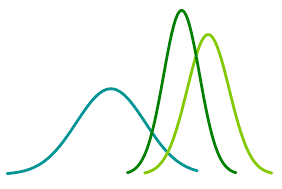 Crença a posteriori
Evidências
Crença a priori
(Fonte: Salafsky et al., 2019)
27
Tipos de informação (Salafsky)
8/2/20XX
28
(Fonte: Salafsky et al., 2019)
Revisões sistemáticas: meta-análises, mapeamentos, revisões qualitativas
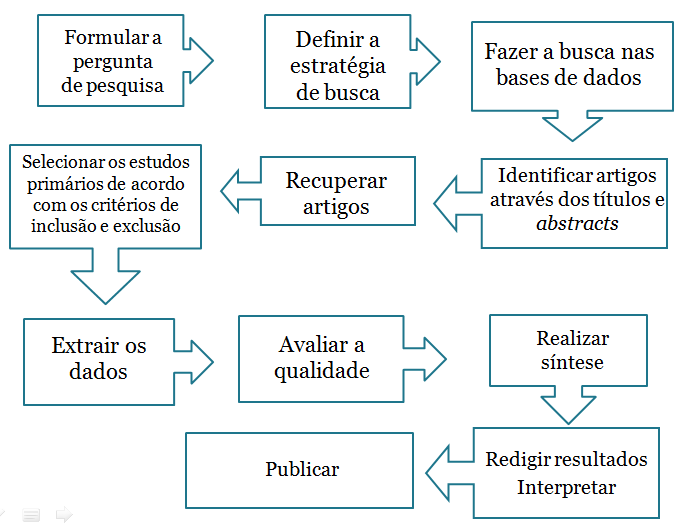 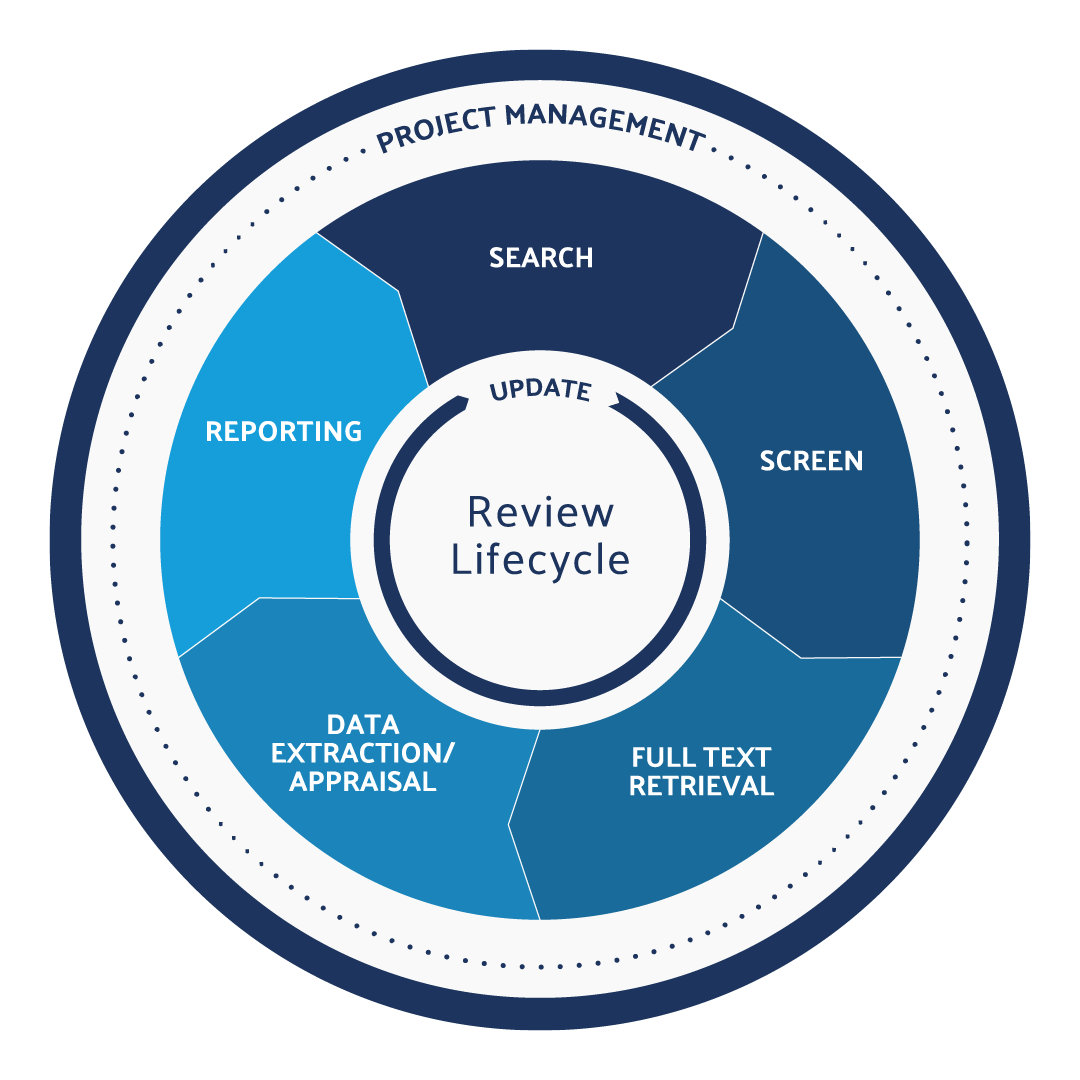 Outros tipos de informação (Sutherland)
8/2/20XX
30
(Fonte: Salafsky et al., 2019)
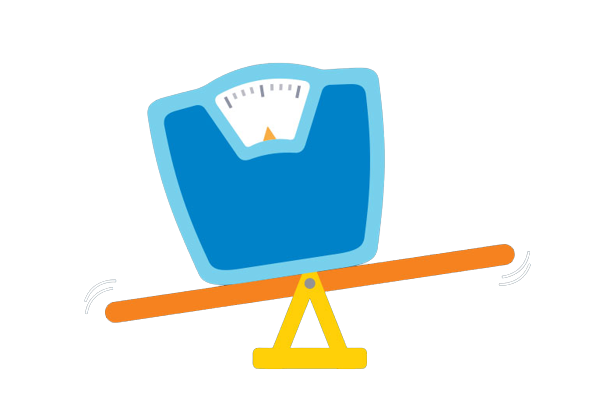 Características que afetam o peso das evidências
Atribuindo pesos às evidências
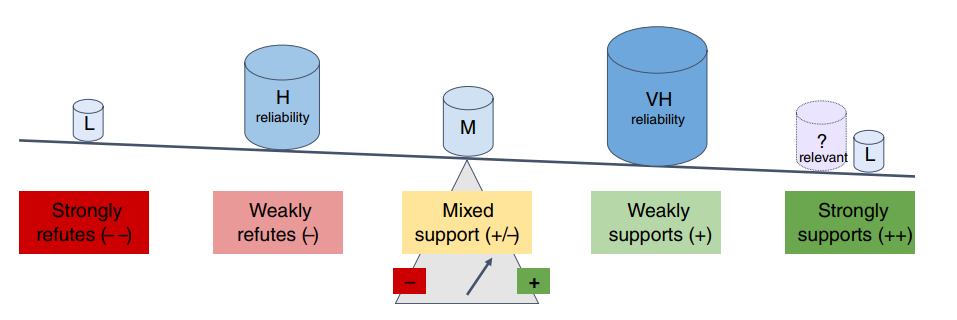 (Fonte: Salafsky et al., 2019)
8/2/20XX
32
Método de coleta de dados
Experimentais
 e Quase-experimentais
(Sistemáticos)
Qualidade ou validade interna da evidência (e.g., causalidade)
Qualitativos não
 sistemáticos
(e.g. estudo de caso)
Ciência cidadã
Observacionais
sistemáticos
(transversais, 
longitudinais)
+
Experimentos e quase-experimentos: quanto maior o controle das variáveis, melhor para inferir com confiança que x causou y.
Estudos de caso: fraco para avaliar efeitos, mas importantes para detalhes práticos, levantar desafios
Ciência cidadã: maiores detalhes, mas vieses sistemáticos conhecidos (e.g., localização; quando; habilidades); há procedimentos para minimizar.
Diferença de validade segundo a fonte de evidência
8/2/20XX
34
Exemplo de Texto de Rodapé
Direção do efeito da evidência
Magnitude do efeito
Evidência fraca
Evidência forte
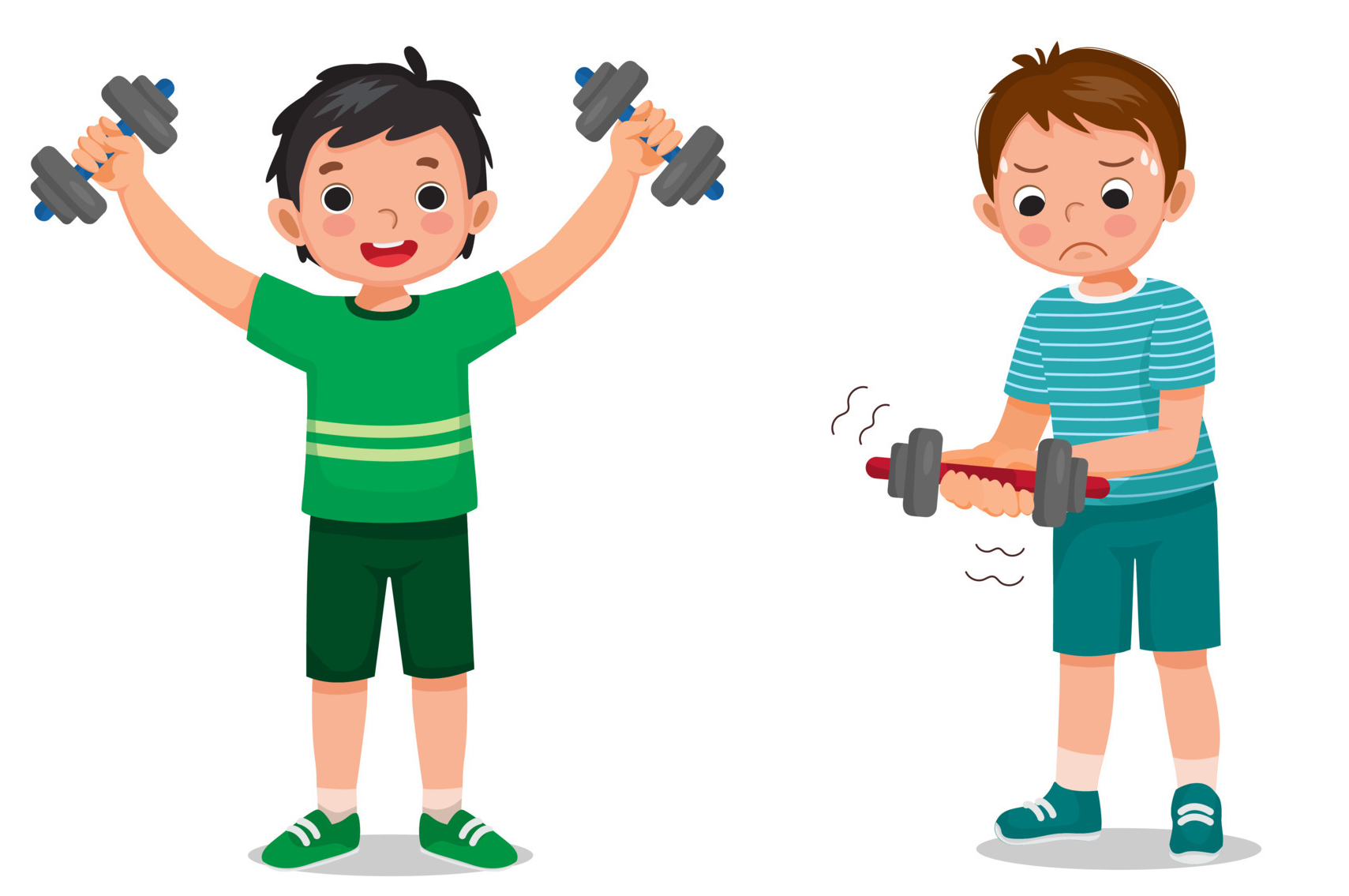 8/2/20XX
36
Exemplo de Texto de Rodapé
Evidência Direta vs circunstancial
Direta
circunstancial
Avalia a hipótese de maneira suficiente
Não necessita de informações ou evidências adicionais
Precisa ser combinada com evidências adicionais para poder avaliar a hipótese
37
Evidência específica vs genérica
Específica
genérica
Informação sobre o local ou situação específica
Informação sobre o que o mundo sabe sobre alguma hipótese de pesquisa
Genérica
Específica
38
8/2/20XX
Exemplo de Texto de Rodapé
Peso da evidência
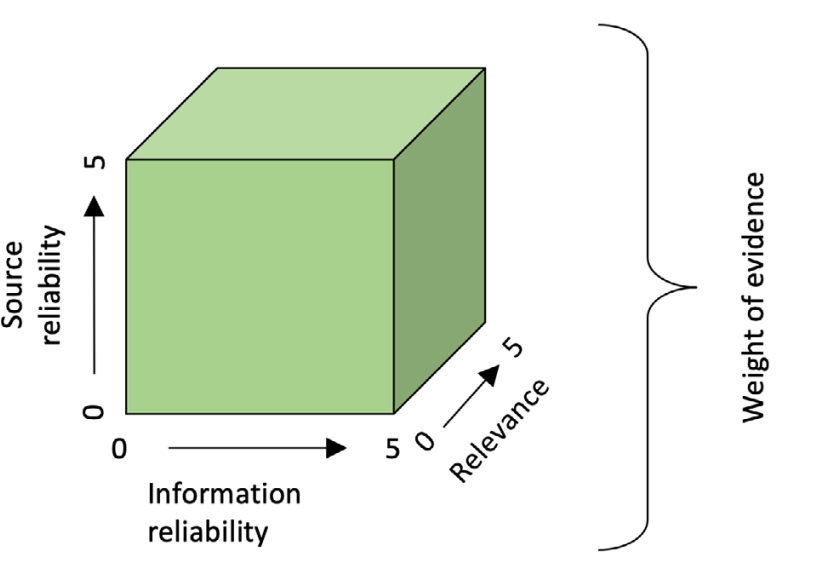 Confiabilidade da informação: quanto é confiável a depender do rigor metodológico, ou porque é acompanhada de “provas”
Confiabilidade da fonte: considerada uma autoridade na área, honesta competente, sem conflitos de interesse?
Relevância: quão próxima contexto é a evidência em termos do local, problema, situação?
(Sutherland, 2022)
39
Confiabilidade 		e 		Relevância: validade interna ou                                                validade externa	qualidade					(e.g., atribuir efeito à causa)				    (e.g., generalizar)
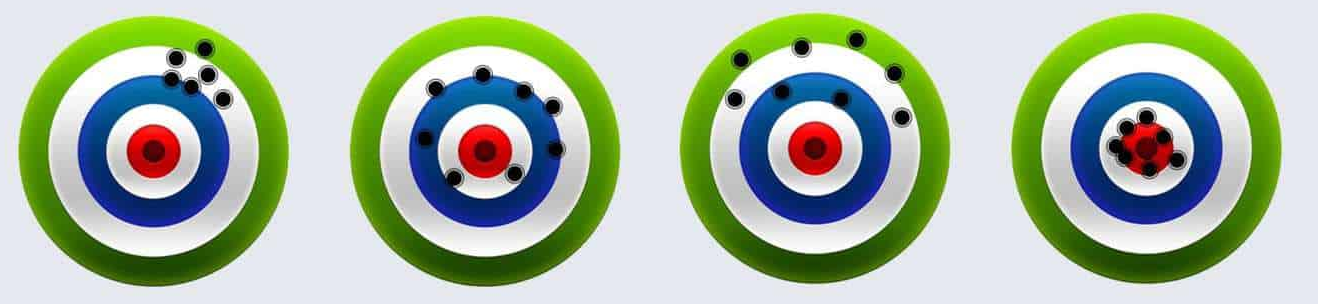 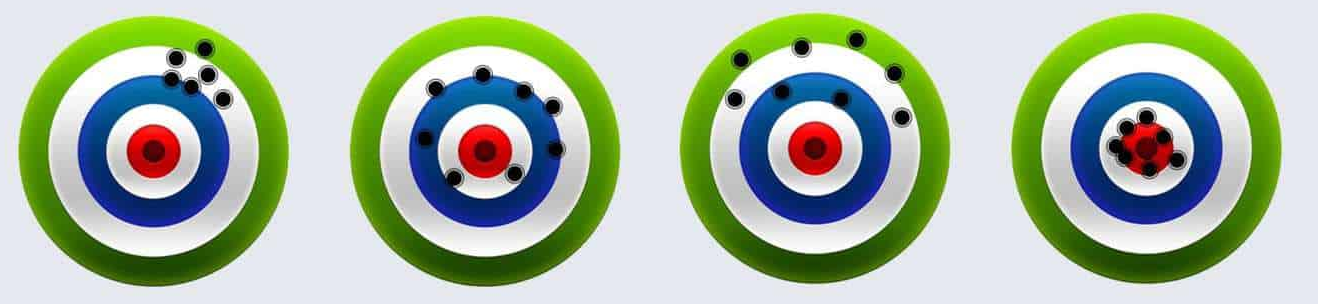 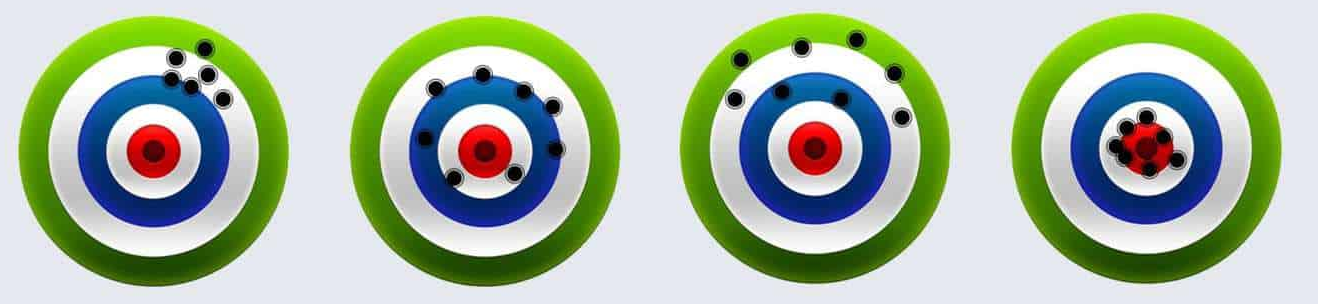 Confiável e relevante (válido)
Não confiável e irrelevante (inválido)
Confiável e não relevante (inválido)
Baixa confiabilidade baixa relevância
40
8/2/20XX
Improbabilidade do que se alega
Quão provável é a alegação? É plausível?
Diverge do conhecimento atual? Há alternativa mais óbvia?
Há motivos (e.g., conflitos de interesse) para que a alegação seja feita?
(Sutherland, 2022)
41
Árvore de decisão para utilizar evidências
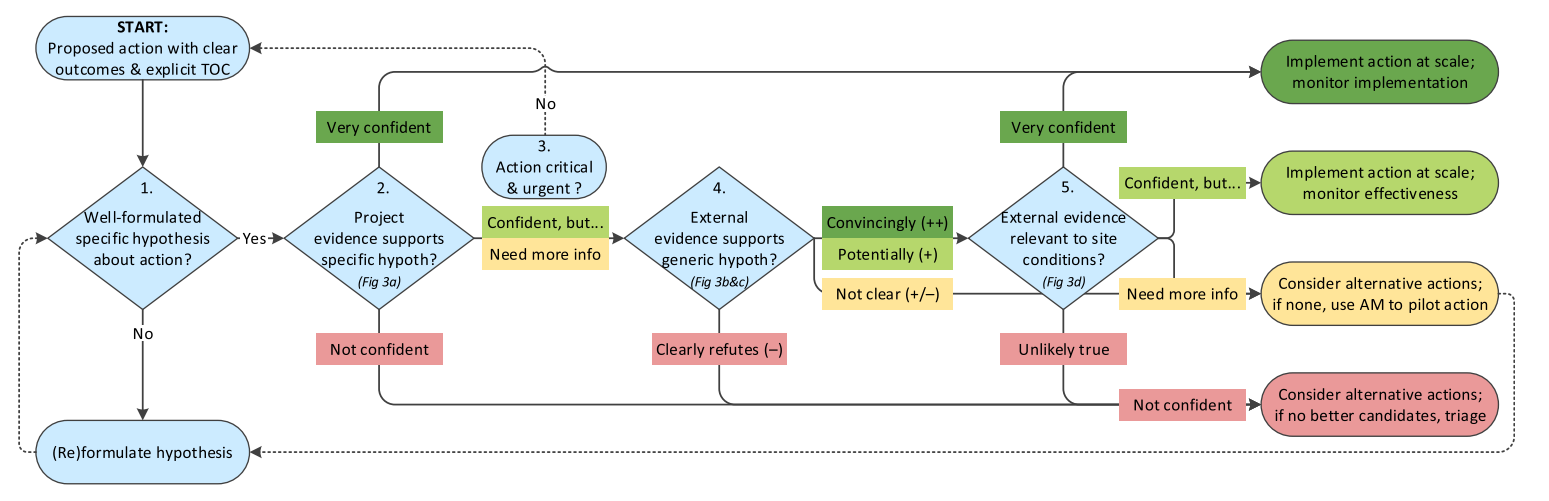 8/2/20XX
42
(Salafsky et al., 2019)
Atividade
8/2/20XX
43
Exemplo de Texto de Rodapé
Referências
Salafsky, N., Boshoven, J., Burivalova, Z., Dubois, N. S., Gomez, A., Johnson, A., … Wordley, C. F. R. Defining and using evidence in conservation practice. Conservation Science and Practice, 1, e27, 2019. doi: 10.1111/csp2.27  
Sutherland et al. Conservation Research, Policy and Practice. Cambridge University Press, 2020. 
Sutherland, W. W. J., Pullin, A. A. S., Dolman, P. P. M., & Knight, T. M. The need for evidence-based conservation. Trends in Ecology & Evolution, 19, 305–308, 2004 . https://doi.org/10.1016/j.tree.2004.03.018
Sutherland, W. W. J. Transforming Conservation: A Practical Guide to Evidence and Decision Making. Cambridge, UK: Open Book Publishers, 2022. 
WALSH, Jessica C. et al. A typology of barriers and enablers of scientific evidence use in conservation practice. Journal of Environmental Management, v. 250, p. 109481, 2019.
8/2/20XX
44
Exemplo de Texto de Rodapé
Divisão textos: Áreas protegidas
Argos, Zahia
Pamela, Isadora
Maria Júlia, Derek
Jefferson, Rosângela
Henrique, Bruna